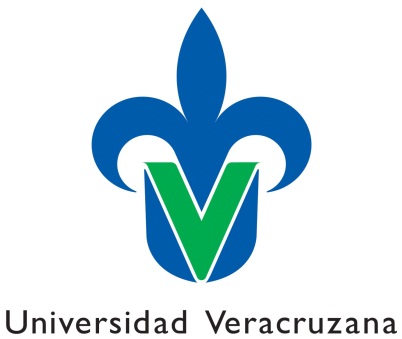 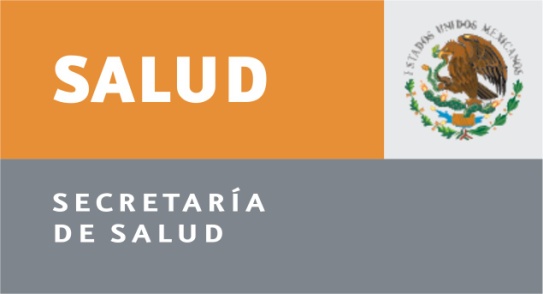 Protocolo de estudio en los casos de Muerte Fetal Intrauterina atendidos en el Hospital Regional de Poza Rica, en el periodo comprendido de Agosto 2013 a Febrero 2014
Presenta:
Dr. Guerrero Cedeño Rafael
Justificación
Los casos de muerte intrauterina es un problema de salud que afecta gravemente a la sociedad y que en muchas instituciones no se lleva una atención integral, solo se contempla la resolución del problema. Es por ello, que este protocolo de investigación, pese a la poca inversión que la respalde, permitirá si se lleva de forma precisa según lo marque su método de investigación, conocer las causas únicas o multifactoriales, de los decesos del producto durante la gestación.
La trascendencia de los beneficios no solo será para la paciente ya afectada, sino que permitirá en forma general, conocer los riesgos para desarrollar muerte intrauterina en la población de Poza Rica, para así, con medidas efectivas, reducir los casos prevenibles.
Introducción
La muerte fetal intrauterina es una de las complicaciones más trágicas y difíciles de enfrentar en la práctica obstétrica diaria. Ocurre con una frecuencia de aproximadamente 6 casos por cada 1000 nacidos vivos, y es responsable de la mitad de las muertes perinatales. El médico clínico se ve enfrentado a dos dilemas. El primero corresponde al estudio de la causa del problema actual, y el segundo, al manejo de una eventual gestación futura. Por parte de la madre significa un desencanto que desvanece todas las expectativas forjadas en ese futuro niño.
Determinar la causa de muerte fetal permitirá al equipo perinatal tomar las medidas necesarias tendientes a evitar la repetición del óbito en un futuro embarazo.
El objetivo de este estudio fue conocer la causa de la muerte fetal, mediante un estudio básico del binomio.
Marco Teórico
Según la OMS y el INEGI, la Mortalidad Fetal se define como: ¨La muerte de un producto de la concepción, antes de su expulsión completa del cuerpo de la madre, independientemente de la duración del embarazo; la muerte está indicada por el hecho de que después de la separación, el feto no respira ni da ninguna otra señal de vida, como latidos del corazón, pulsaciones del cordón umbilical o movimientos efectivos de los músculos de contracción voluntaria¨.
Etapa fetal temprana. Está comprendida entre el inicio de la concepción y las 20 semanas de gestación, momento en que el feto alcanza un peso aproximado de 500g y su longitud es menor de 25cm.
Etapa fetal intermedia. Va de la semana 20  hasta las 28 semanas; el producto pesa 500g o más, pero <1000g, y su longitud es de 25cm o más, pero <35cm.
Etapa fetal tardía. Va de la semana 28 hasta el momento del nacimiento; en esta etapa los fetos pesan 1000g ó más y su longitud es de 35cm ó más.
Epidemiología:
Ocurre con una frecuencia de aproximadamente 6 casos por cada 1000 nacidos vivos, y es responsable de la mitad de las muertes perinatales.
La muerte fetal es uno de los resultados adversos más comunes del embarazo. En los Estados Unidos ocurre en el 7 por 1000 de todos los nacimientos. En algunos países africanos solamente la malaria tiene tasas de 40/1000 nacimientos.
En México también existen estadísticas que permiten evaluar este fenómeno. En base al INEGI desde 1985 se ha permitido el registro de las muertes fetales intrauterinas, con una frecuencia de casos en el 2011 de 23,135 casos, representativa de toda la Republica de los Estados Unidos Mexicanos.
ETIOLOGIA 
Tradicionalmente la causa de muerte fetal  se ha diferenciado en maternas, fetal y placentaria, siendo las más habitualmente citadas las siguientes: 
1.-Maternas:
 Embarazo prolongado, Diabetes mellitus, Lupus eritematoso sistémico, Infecciones, Hipertensión arterial, Preeclampsia, Eclampsia, Hemoglobinopatías, Edad materna muy precoz o avanzada, Incompatibilidad RH, Ruptura uterina, Síndrome antifosfolipídico, Trombofilias hereditarias, Hipotensión severa materna,  Muerte materna.
2. Fetales:
Gestación múltiple, Retardo de crecimiento intrauterino, Anomalías congénitas, Anomalías genéticas, Infección, Accidente de cordón, Abrupto placentario,Rotura prematura de membrana, Vasa previa 

3. Materno-Placentarias
Las causas más frecuentes son de origen placentario (75%), seguidas por anomalías del cordón umbilical (25%). Las causas placentarias más frecuentes son: corioamnionitis (27% del total), seguida por desprendimiento de placenta normalmente inserta (23%), e infarto placentario (18%).
ETIOPATOGENIA
Las causas son múltiples y atribuibles a diversos orígenes: ambiental, materno, fetal y ovular, y en parte desconocida. 
Existen gran variedad de manifestaciones y signos clínicos que pueden presentarse en los casos de muerte fetal intrauterina.
SIGNOS CLÍNICOS: Son los que reflejan vitalidad fetal, son clásicos. Citamos las siguientes:
§  La embarazada deja de percibir movimientos fetales.
§  El peso materno se mantiene o disminuye.
§  La altura uterina detiene su crecimiento o aun disminuye si la reabsorción de líquido amniótico es importante.
§  La auscultación de los latidos cardiofetales es negativa.
§  El signo de Boero es la auscultación de los latidos aórticos maternos con nitidez debido a la reabsorción de líquido amniótico.
§  El feto se hace menos perceptible a la palpación a medida que avanza la maceración.
SIGNOS RADIOLÓGICOS:
§  El cabalgamiento de los parietales es la deformidad craneal debida a la licuefacción del cerebro, llamado signo de Spalding.
§  El aplanamiento de la bóveda craneana, llamado signo de Spangler.
§  El signo de Horner, que es la asimetría craneal.
§  El signo de Damel (Deuel), es el halo pericraneal translúcido, por acumulo de líquido en el tejido subcutáneo (separación, por edema, entre el cuero cabelludo y la tabla ósea), cuando es completa da la imagen de doble halo craneal y recibe el nombre de "Corona de santo".
§  El signo de Brakeman, es la caída del maxilar inferior o signo de la boca abierta.
§  El signo de Robert, es la presencia de gas en el feto; en los grandes vasos y vísceras.
SIGNOS ECOGRÁFICOS: La ventaja de este método reside en la precocidad con la que se puede establecer el diagnóstico. La ecografía de tiempo real nos permite ver:
§  Cese de la actividad cardiaca (visible desde las 6 - 8 semanas de gestación) y de la actividad aórtica.
§  Ausencia de movimientos del cuerpo o extremidades del feto (que deben diferenciarse de los periodos fisiológicos de reposo fetal).
§  Acumulo de líquido en el tejido subcutáneo, imagen de anasarca, de derrame pleural y peritoneal.
Material y Método
El estudio sistemático de las posibles causas del éxitus antenatal es básico para conseguir un correcto consejo perinatal y futuro. El estudio necrópsico del feto, el estudio anatomopatógico de la placenta y el estudio del cariotipo fetal constituyen las pruebas mas relevantes para determinar la causa. Sin embargo, ante el diagnóstico de un éxitus fetal anteparto deben realizarse TODAS las exploraciones que se detallan a continuación ya que en algunos casos el éxitus fetal puede deberse a la interacción o la suma de varias causas.
El estudio que se realizara sera descriptivo longitudinal, ya que solo señalara todos los factores implicados en las causas de exitus fetal a lo largo de un periodo determinado. El estudio comprendera 2 etapas, una en el anteparto y en el post parto, donde se registraran en base a la observacion y estudios de laboratorio todas aquellas codiciones que favorecen la presencia del exitus fetal.
A) Anteparto:
Historia clínica completa,  Estudio ecográfico,. Analítica , Test de Kleihauer-Betke, Anticuerpos antifosfolípidos, Serologías maternas, Tóxicos en orina.
B) Post Parto:
Inspección del feto, cordon umbilical y placenta , Estudio AP de la placenta , Necropsia